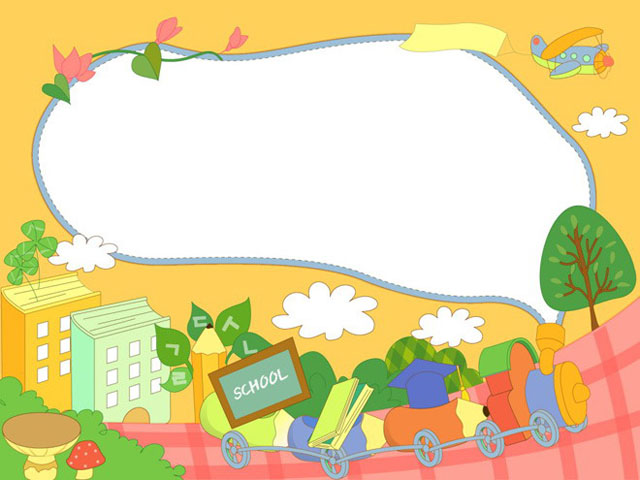 CHÀO MỪNG CÁC CON
ĐẾN VỚI TIẾT HỌC
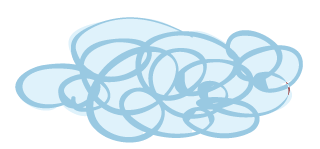 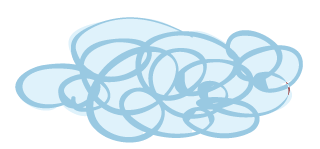 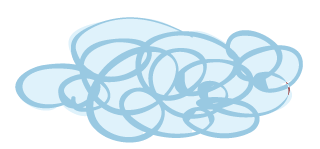 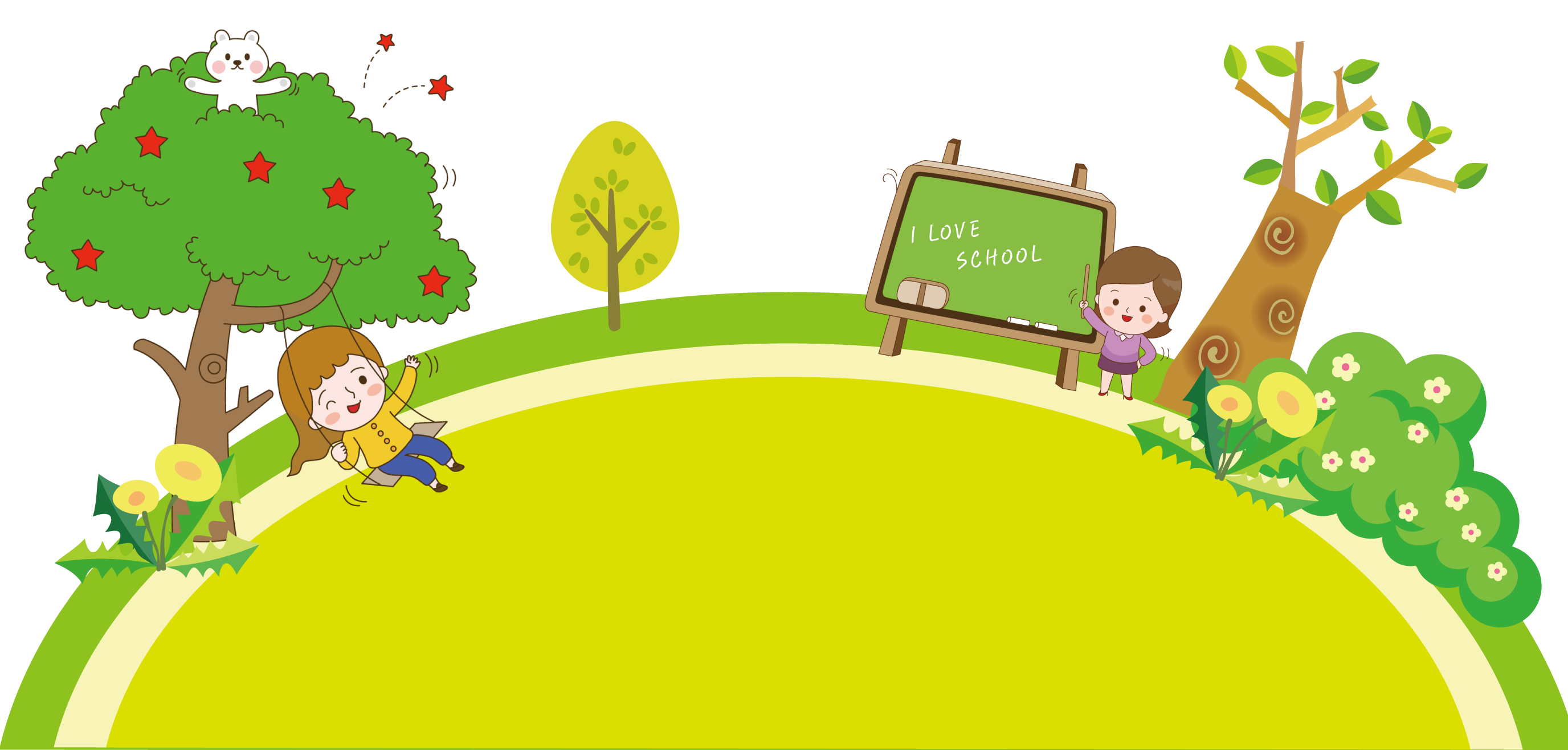 Khởi động
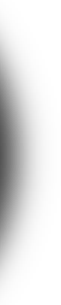 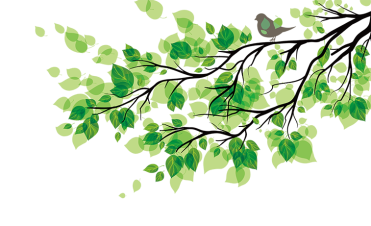 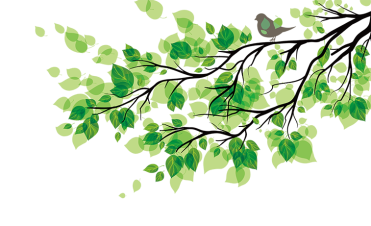 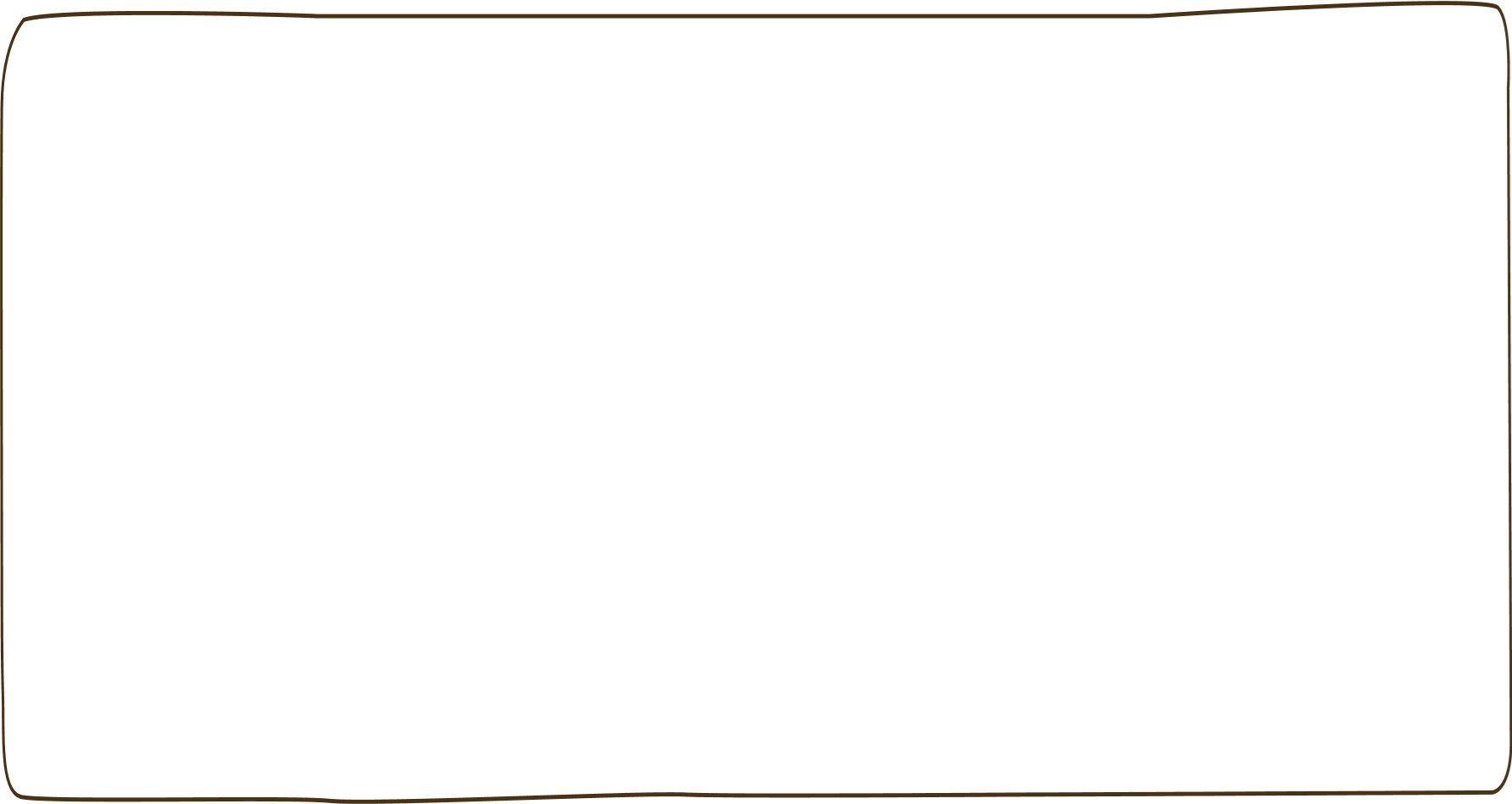 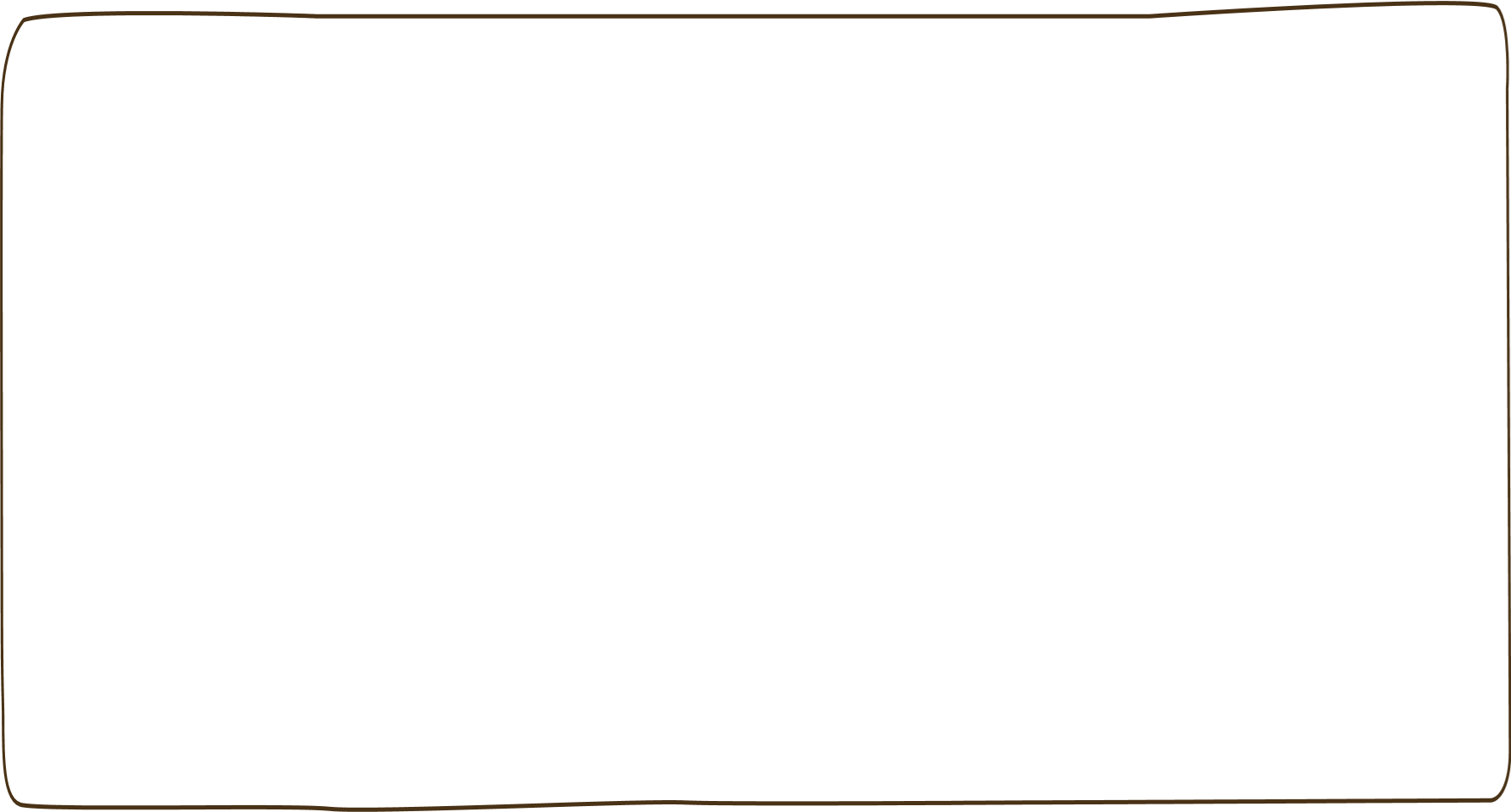 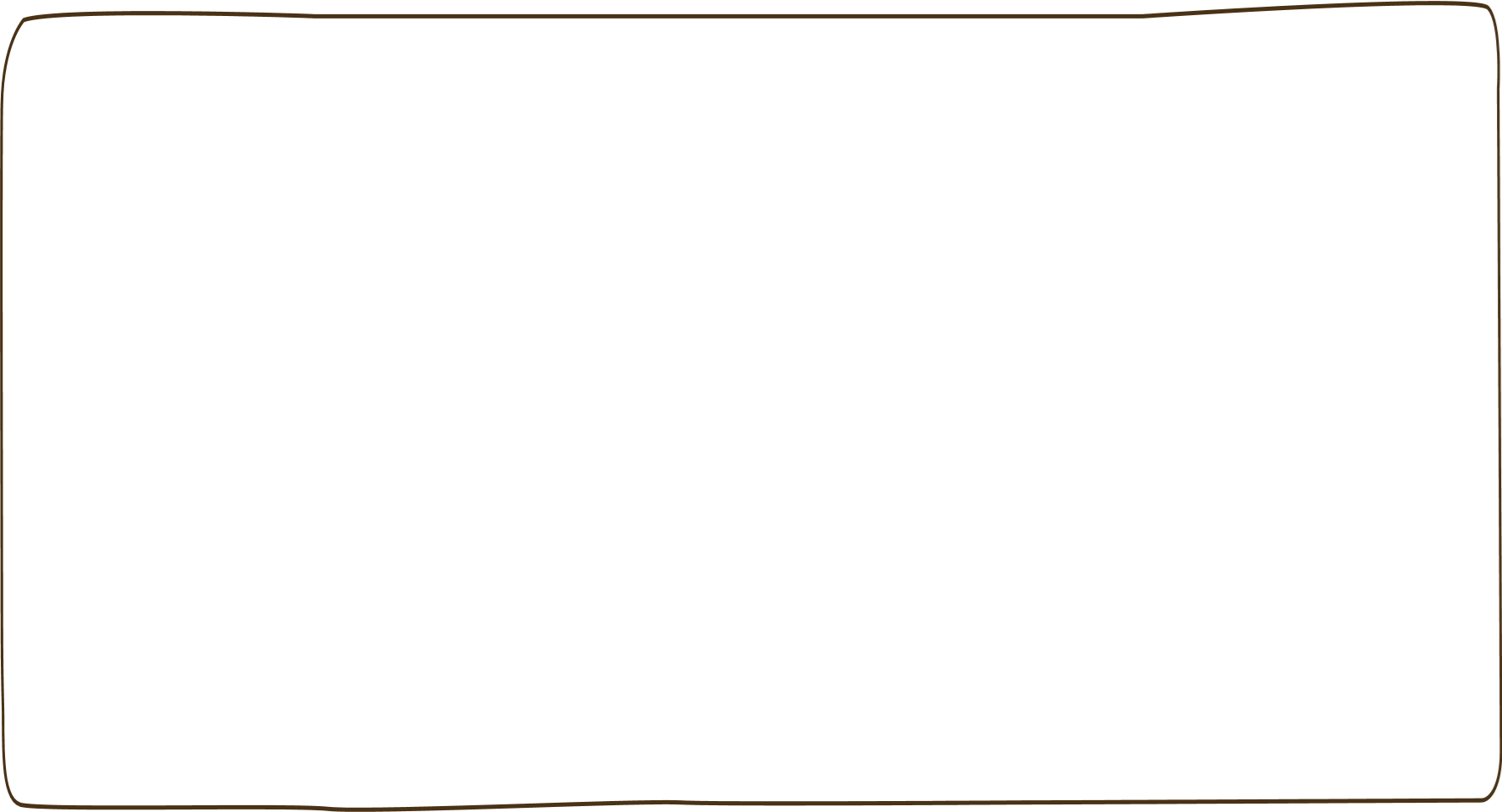 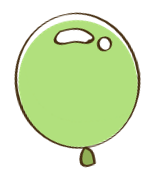 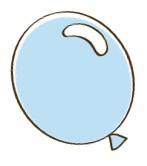 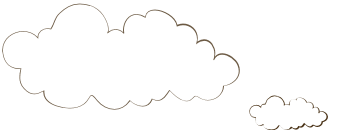 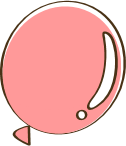 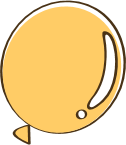 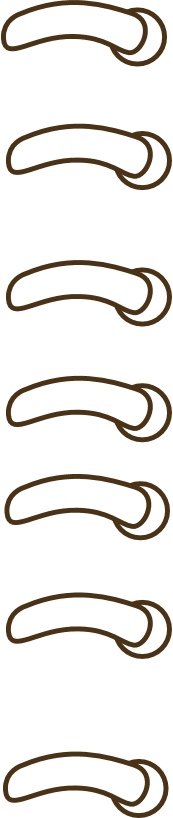 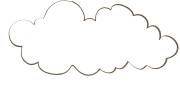 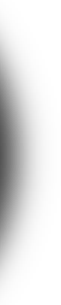 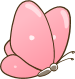 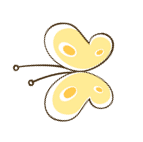 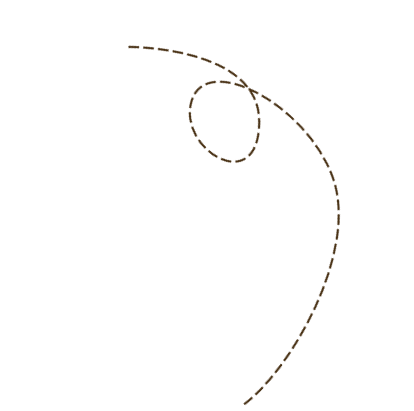 Khởi động
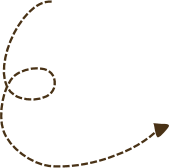 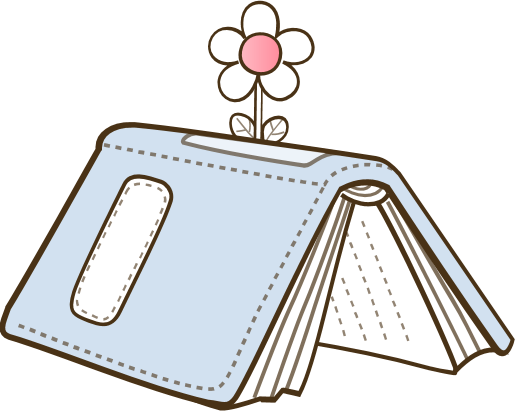 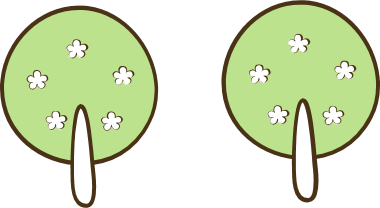 non
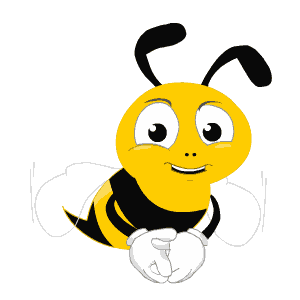 Ong
học
việc
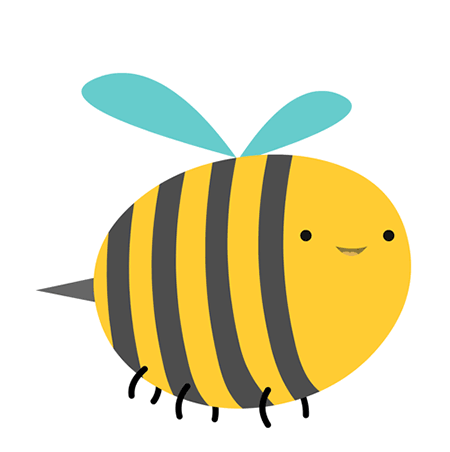 The little bee
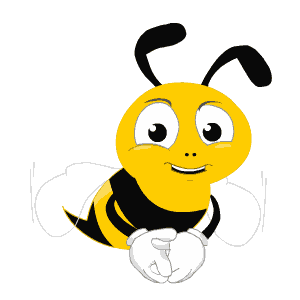 10 - 7 = ?
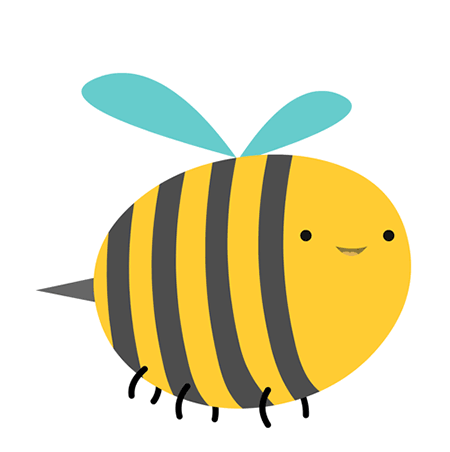 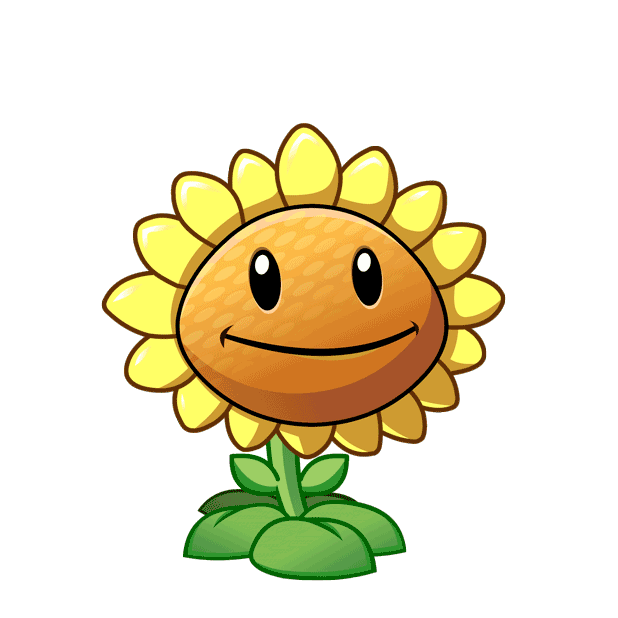 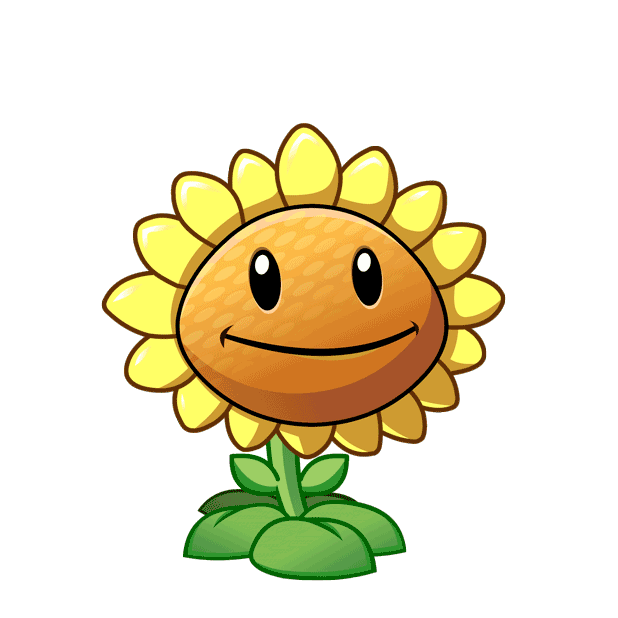 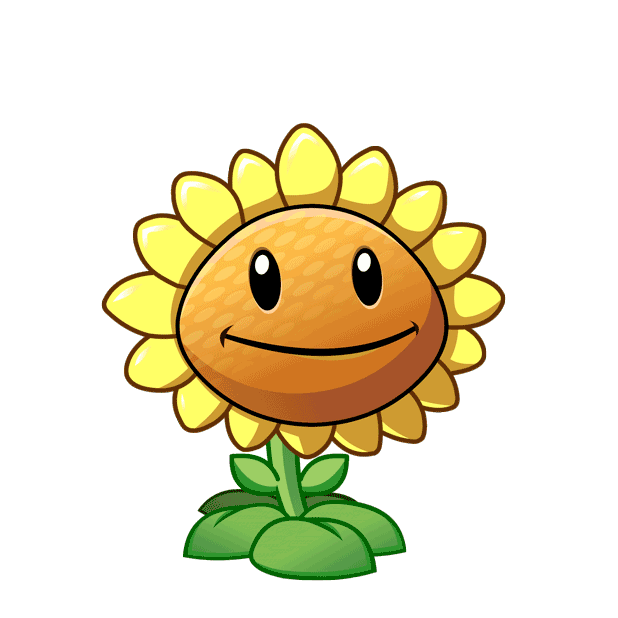 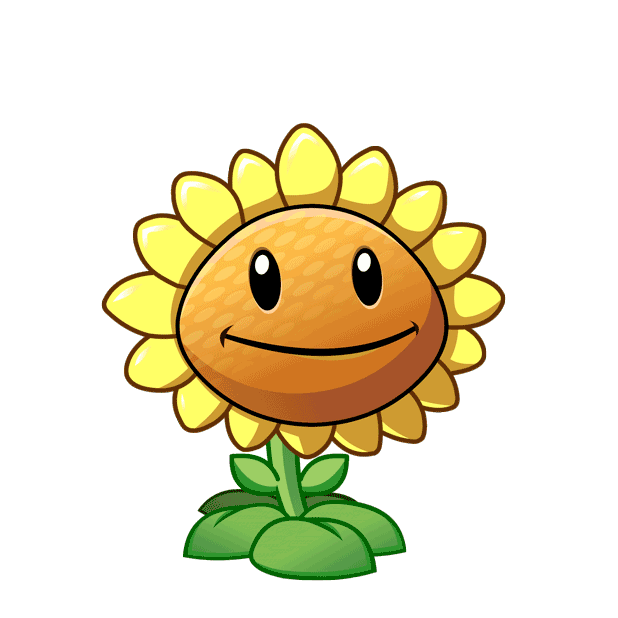 A. 1
B. 2
C. 3
D. 4
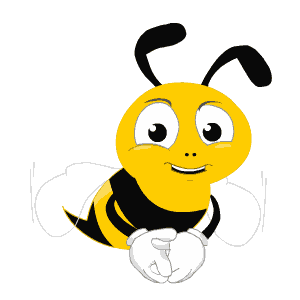 7- 5
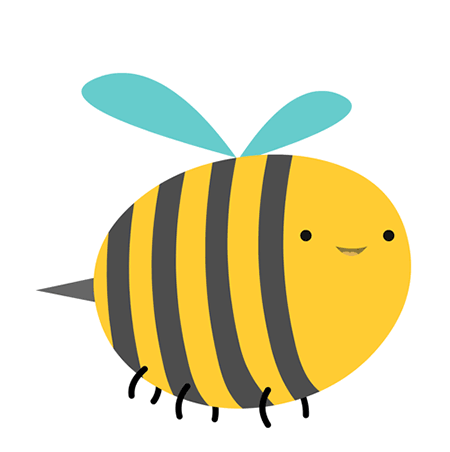 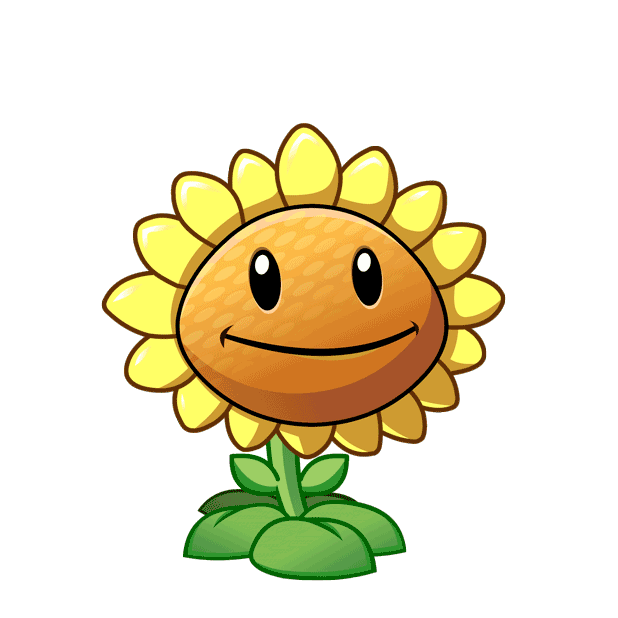 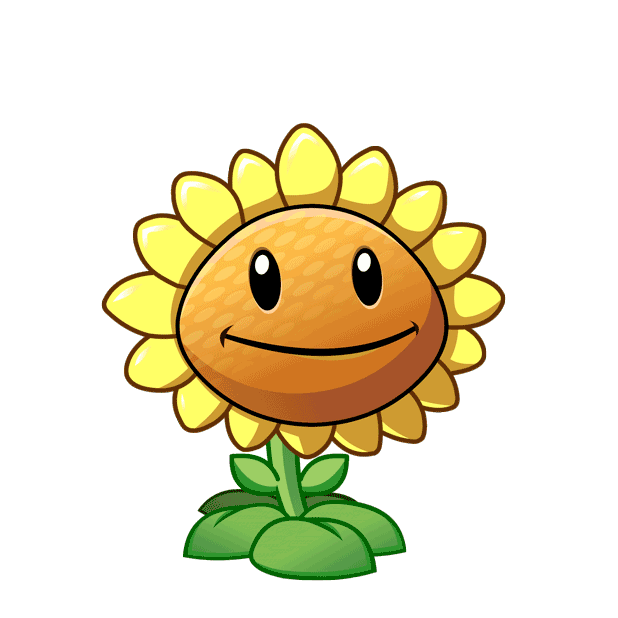 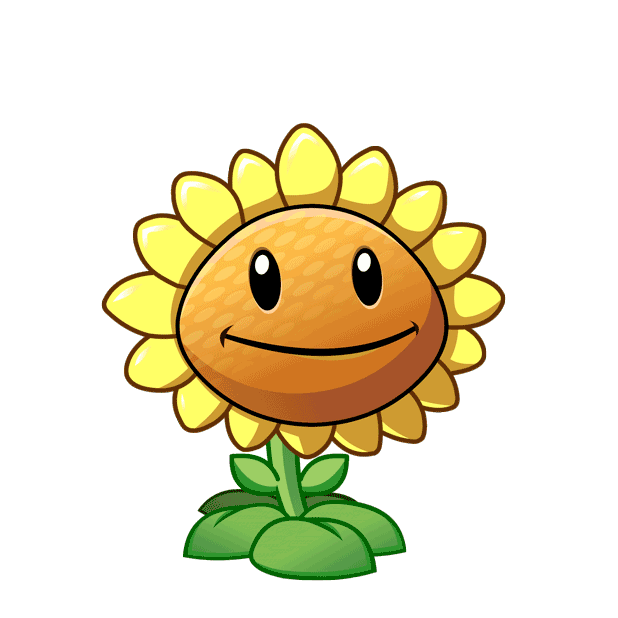 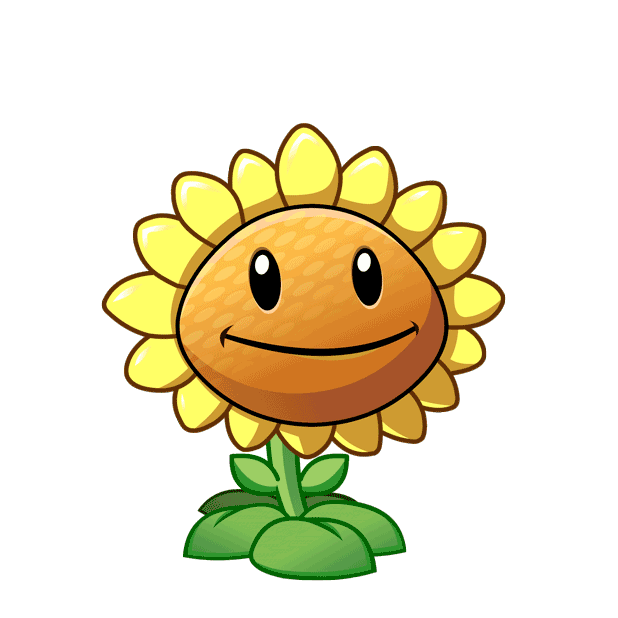 A. 3
B. 2
C. 4
D. 5
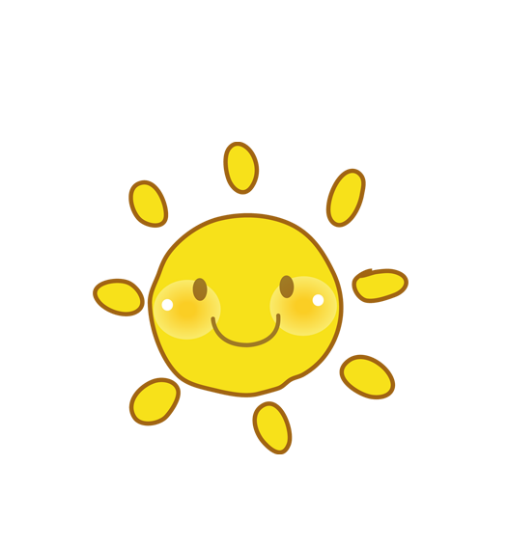 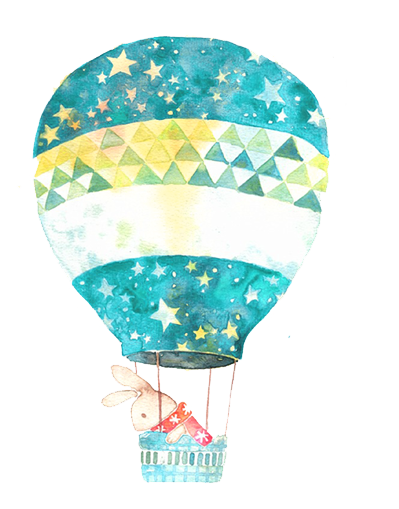 To¸n
Bài 15: Luyện tập phép trừ ( không nhớ) trong phạm vi 20
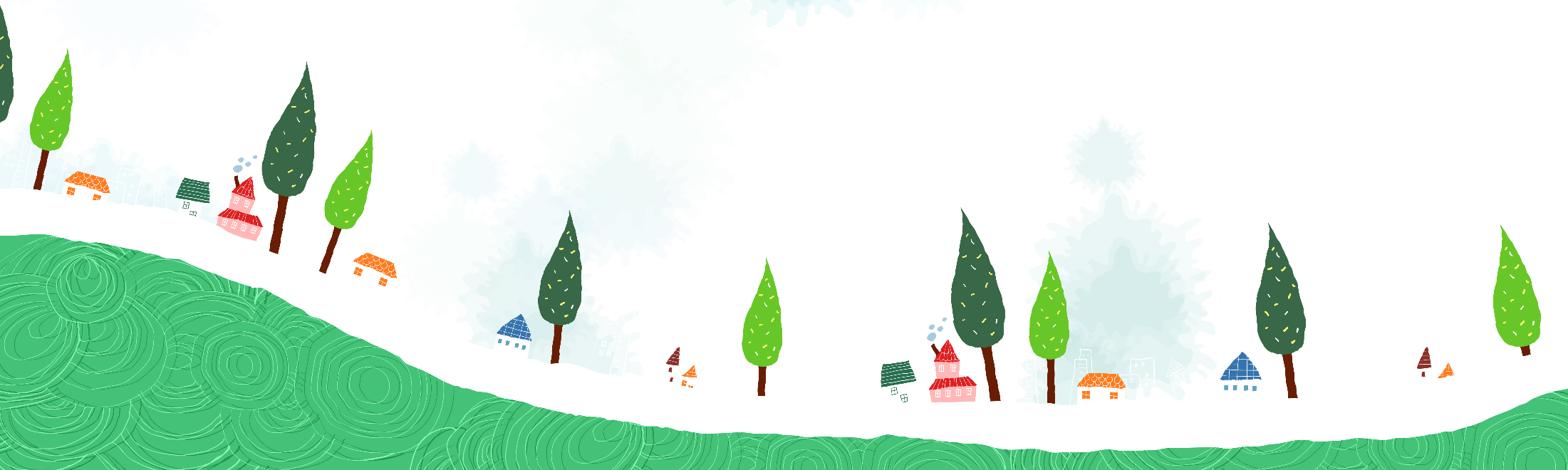 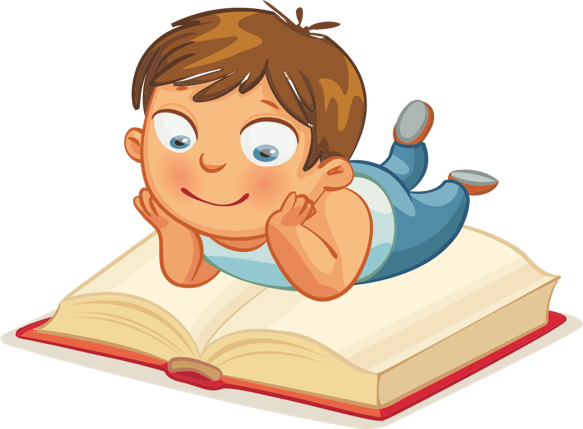 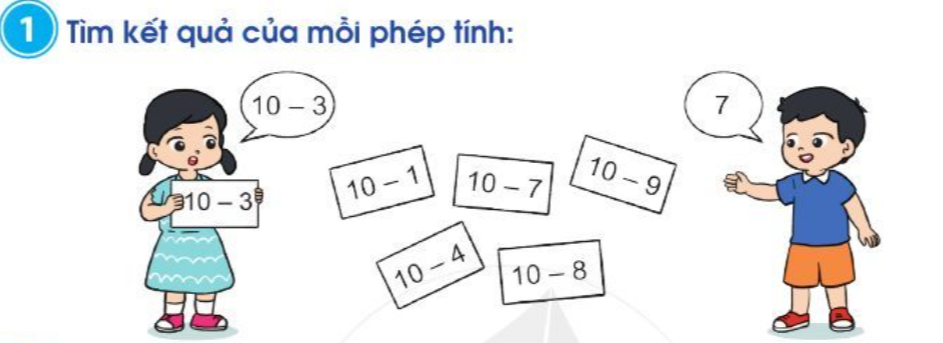 10 -3 = 7
10 -4 = 6
10 -8 = 2
10 -1 = 9
10 -7 = 3
10 -9 = 1
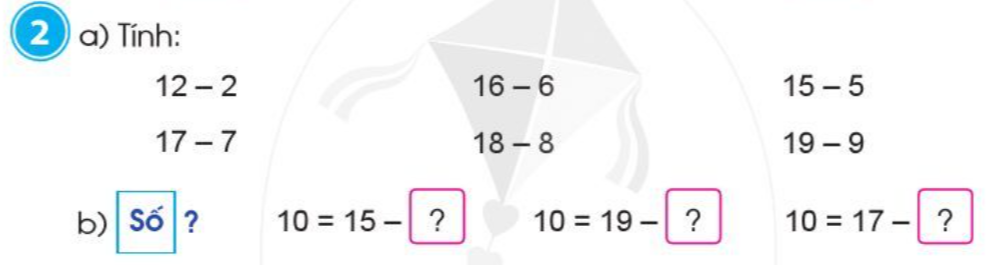 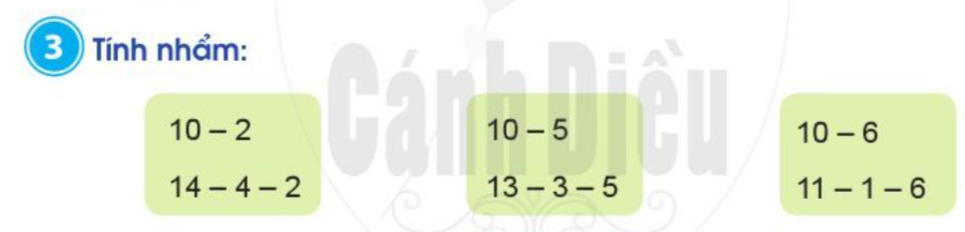 =12
=12
=12
=12
=12
=12
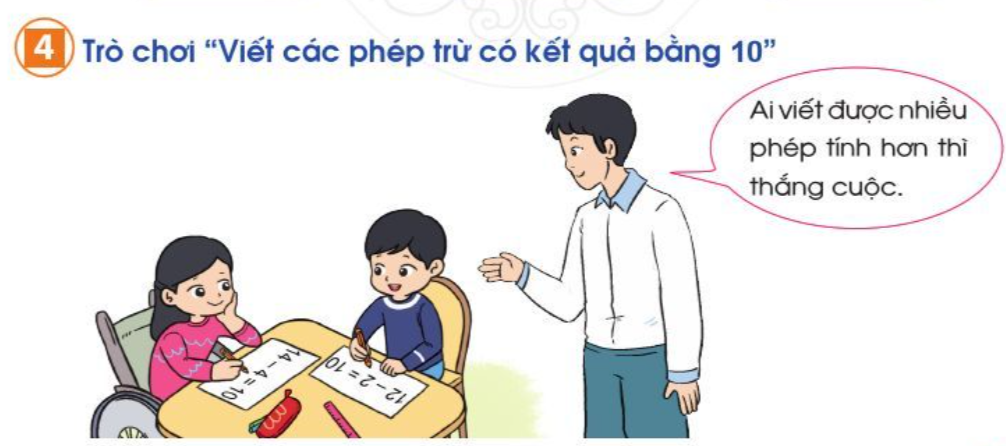 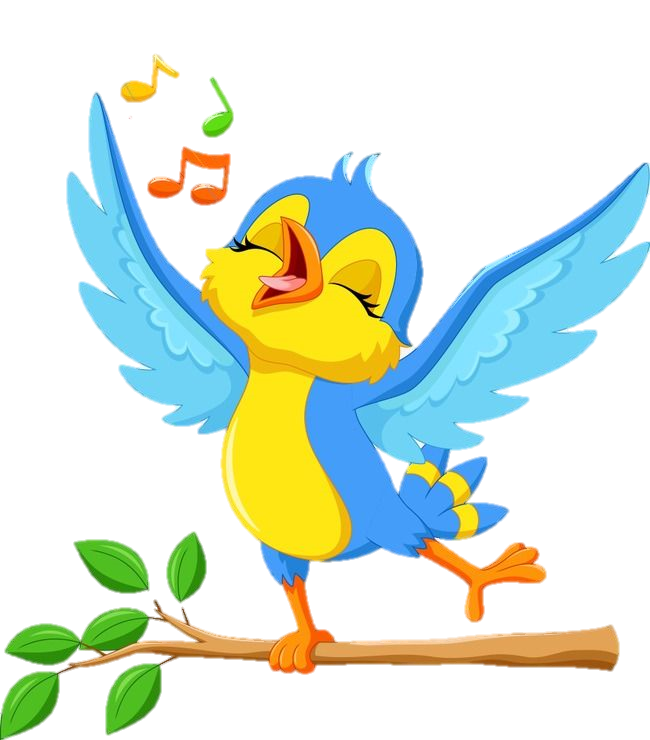 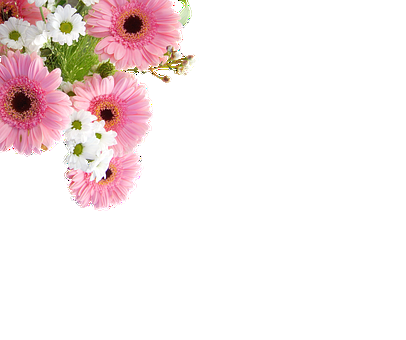 CÙNG HÁT NÀO BẠN ƠI
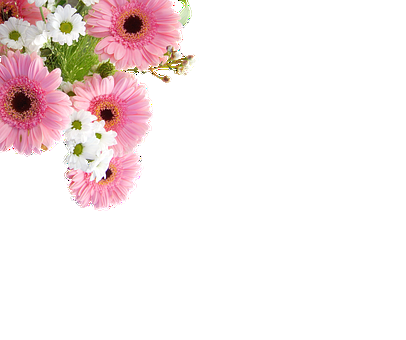 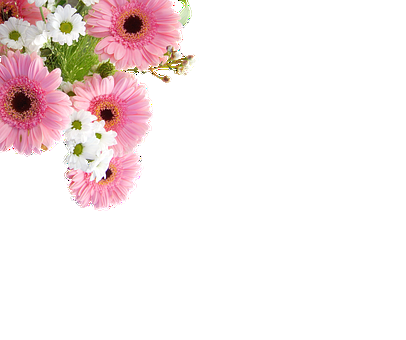 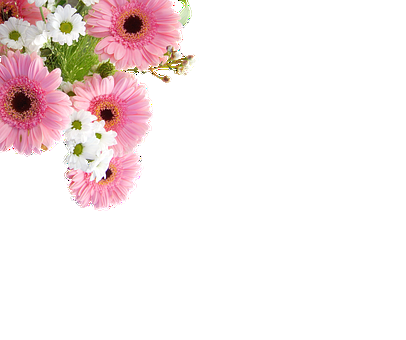 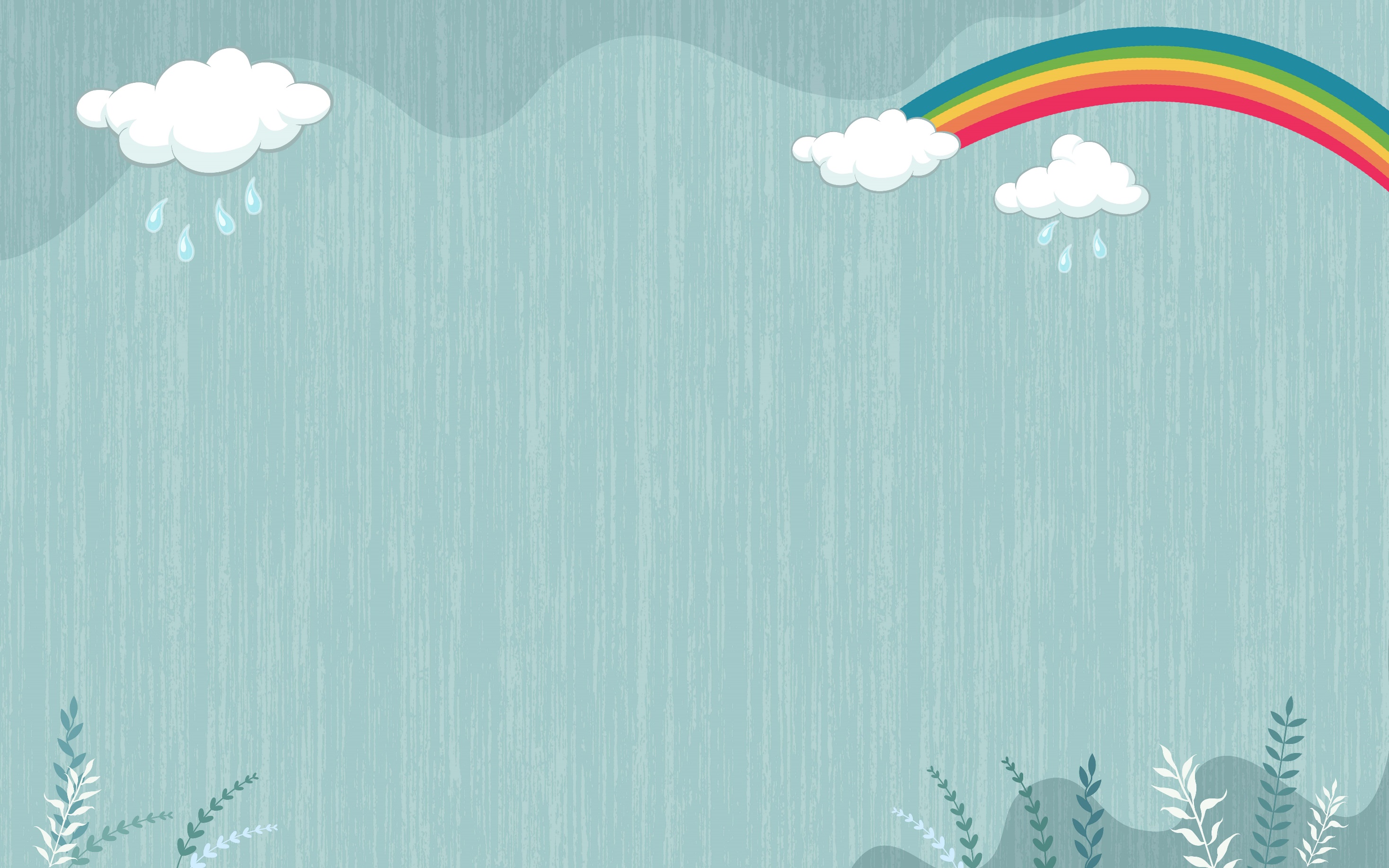 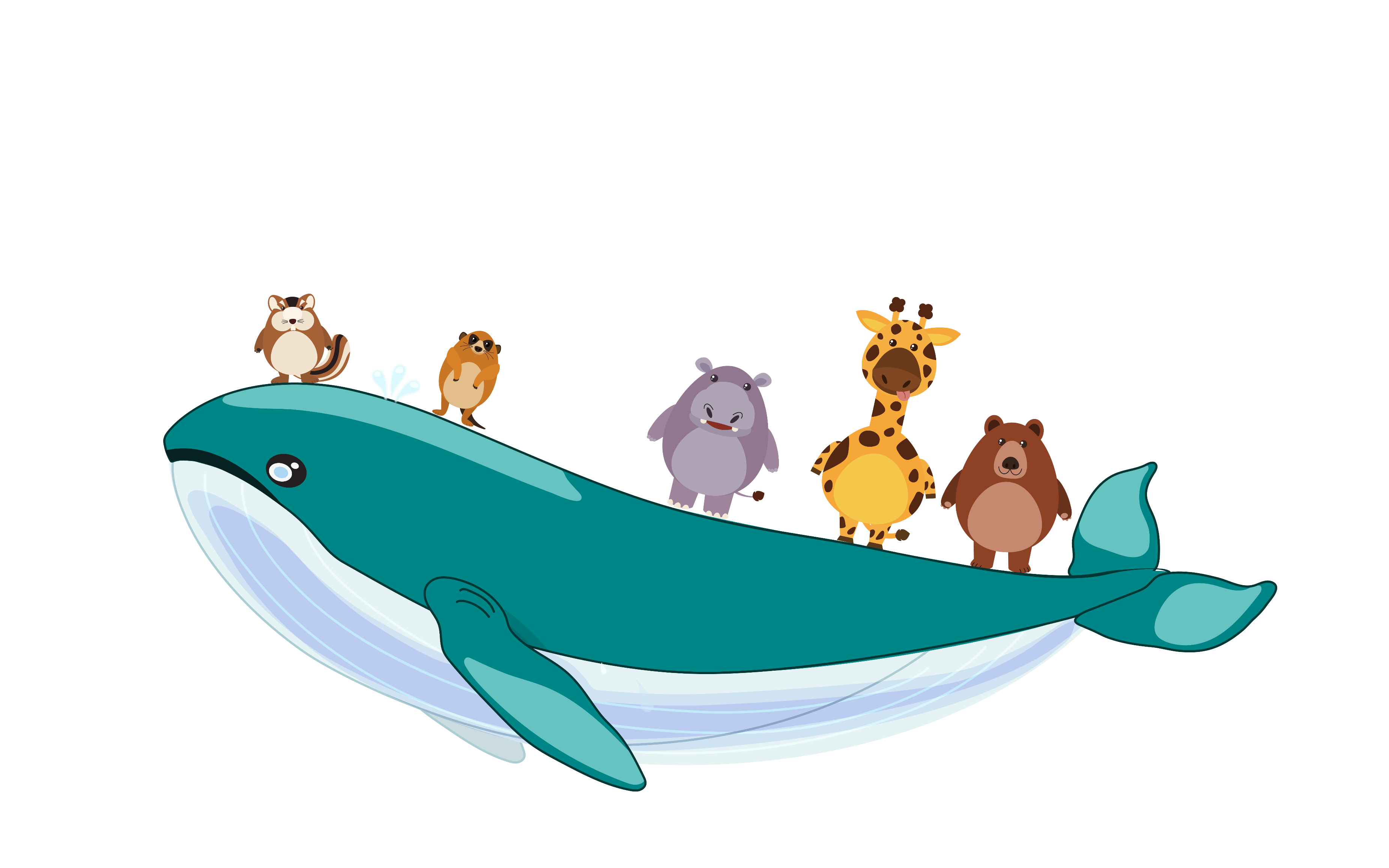 HẸN GẶP LẠI